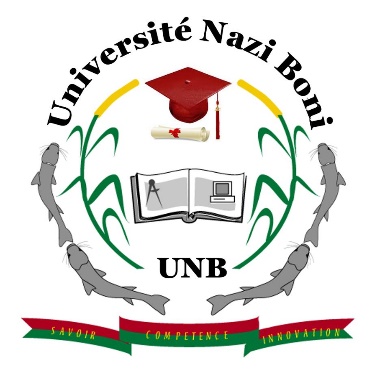 EVALUATION DE L’AMPLEUR DES 
URGENCES CARDIOVASCULAIRES ET METABOLIQUES ADMISES AU CHUSS
TRAORE S, Coulibaly B, Bagbila WPAH, Yaméogo AA, Nombre Y, Sawadogo SE, Hema A, Tougouma JB, Kyelem CG, Nikiema Z, Ouédraogo MS, Sombié I, Yaméogo TM
1
[Speaker Notes: Bonjour a tous l’honneur nous est donné de partager avec vous ce matin notre communication
Sur l'évaluation de l’ampleur des UCVM admises au CHUSS]
PLAN
INTRODUCTION/PROBLEMATIQUE
 OBJECTIFS 
 METHODOLOGIE
 RESULTATS
 CONCLUSION
2
[Speaker Notes: Pour se faire, notre présentation s’articulera selon le plan suivant:
Après une introduction de laquelle nous dégagerons la problématique, nous donnerons les objectifs puis la méthodologie de l’étude. 
Ensuite, nous vous présenterons les principaux résultats . Nous terminerons nos propos par une conclusion .]
INTRODUCTION
Maladies non transmissibles (MNT) : 
Problème majeur de santé publique
Principales MNT : MCV, Cancers, BPCO/asthme, Diabète 
╠  Principale cause de mortalité: 71% des décès 
Burkina, enquête STEPS 2013 
HTA : 17,6% - Diabète : 4,9% 
Samandoulougou, CHUSS, 2009-2013, AVC 34,2% 
Décrire l’ampleur des UCVM au CHUSS
3
[Speaker Notes: Les Maladies non transmissibles  constitue de nos jours un problème de santé publique, 
elles sont principalement représentées par les maladies cardio-vasculaires, les cancers, les maladies respiratoires chroniques et le diabète
qui sont à l’échelle mondiale, la principale cause de mortalité, tuant chaque année davantage de personnes que l’ensemble des autres causes réunies :
Avec 71% des décès dans le monde dont Chaque année, 15 millions de personnes, âgées entre 30 à 69 ans.]
MATERIELS ET  METHODES (1/2)
Etude transversale, 22/03/18 - 21/02/19
Par revue documentaire, interview
Admissions par les urgences médicales / CHUSS
Services d’hospitalisation /Département médecine
Urgences CV :
Urgence métabolique : 
Collecte des données : Revue documentaire, appel
Analyse des données :  calcul de statistiques descriptives, test du chi2, p<0,05
4
[Speaker Notes: Comment avons-nous procédé?
Nous avons réalisé une étude transversale descriptive pendant 12 mois,  du 22/03/18 au 21/02/19,
dans le Service des urgences médicales et les Services d’hospitalisation du Département médecine du CHU souro Sanou
Ont été inclus tout les patients admis dans le service des urgences au cours de la période d’étude et présentant une urgence cardiovasculaire ou métabolique]
RESULTATS (1/7)
5
[Speaker Notes: A quels resultats somme nous parvenu?
Sur 3580 patients admis dans le service pendant la période d’étude, 
765 cas d’urgences cardiovasculaires et métaboliques ont été colligés,  
soit un taux d’admission de 21,37%.]
RESULTATS (2/7)
Caractéristiques sociodémoraphiques
Age moyen 56,2 ± 16,7 ans 
Age < 60 ans : 50,8% 
Sex - ratio : 1,3
6
[Speaker Notes: L’âge moyen des cas était de 56 ans, FAIRE UN DIAGRAMME EN BARRE VERTICAL
les moins de 60 ans représentaient la moitié des cas
Les hommes représentaient plus de la moitié des cas,  56%]
RESULTATS (3/7)
Caractéristiques sociodémographiques
Rural : 42,0%
Non scolarisés : 55,6%
7
[Speaker Notes: 4 cas sur 10 résidaient hors de la ville de bobo 
et plus de la moitié, soit 55,6% était non scolarisée]
RESULTATS (4/7)
Distribution des urgences cardiovasculaires et métaboliques
8
[Speaker Notes: Les UCV représentaient 18,43% des admissions
et les urgences métaboliques 3,27%]
RESULTATS (5/7)
Distribution des urgences cardiovasculaires
9
[Speaker Notes: Parmi les UCV, les accidents vasculaires cérébraux representaient plus de la moitié des cas, soit 52%
 suivaient les Insuffisances cardiaques, 1/3 des cas]
RESULTATS (6/7)
Distribution des urgences métaboliques
10
[Speaker Notes: Les acidocétoses étaient l’urgence métabolique dominante  avec une fréquence de 78,63%, 
suivies des hypoglycémies]
RESULTATS (7/7)Facteurs de risque cardiovasculaire
11
[Speaker Notes: Un facteur de risque cardiovasculaire a été noté chez 87,71% des cas ; 
Les principaux facteurs retrouvés étaient l’HTA, le diabète et l’obésité  .]
CONCLUSION
Cette étude a mis en évidence :
Fréquence  élevée des UCVM : 1/5 des admissions
AVC, IC et acidocétose diabétique +++ 

Pour action pour réduire leur morbi-mortalité
Sensibilisation sur le dépistage précoce des FDR
Prise en charge des facteurs de risque et ETP adaptée
Formation adéquat des agents de santé (protocoles, ETP)
Plateau technique diagnostique et thérapeutique à etoffer
12
[Speaker Notes: que pouvons nous dire en guise de conclusion?                                        
Cette étude a mis en évidence une importante fréquence des urgences cardiovasculaires et métaboliques dans le service des urgences médicales du CHUSS
puisqu’elle représente 1/5 des admissions du service, 
dont principalement les AVC, les insuffisances cardiaques et les acidocétoses diabétiques, 
tous létales dans 1/3 des cas au moins. 
La sensibilisation des agents sur les protocoles, 
mais surtout l’amélioration du plateau technique du CHUSS 
et la prévention des facteurs de risque au sein de la population 
contribueront à réduire la morbi-mortalité de ces pathologies.]
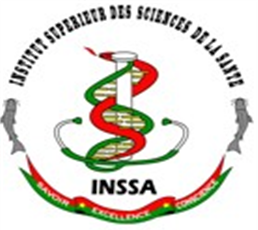 Merci pour votre attention
[Speaker Notes: Nous sommes au terme de notre présentation.
Merci pour votre attention soutenue!!!]